الممارسات الإدارية اللازمة لاكتشاف ورعاية الطلاب الموهوبين في نظام التعليم المصري: رؤية تحليلية في ضوء الاتجاهات العالمية المعاصرةإعداد د. عبدالحكيم رضوان سعيد د. عصام غانممجلة كلية التربية بالسويس 1433هـ
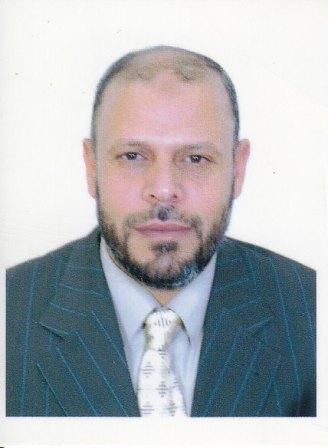 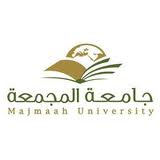 نتائج الدراسة Results
مشكلة البحث Research Problem
توصلت الدراسة إلى وضع تصور مقترح لرعاية الطلاب الموهوبين ، جاء هذا التصزر في ثلاثة أقسام أساسية؛ الإطار المرجعي للسياسة الذي يتناول الإطار الفلسفي والتوجه العام الذي يمكن تبنيه على المستويات الإدارية العليا (على المستوي القومي مثلا وتتبناه الوزارة وإدارتها المركزية), والمكونات الرئيسة للسياسة؛ وهي عناصر أكثر اجرائية وتتناسب مع المستوي الإداري المتوسط في مديريات التعليم بالمحافظات المختلفة, وأخيرا القضايا التنظيمية ؛ وهي تختص بالتفاصيل الإجرائية التي يمكن اتباعها في المستويات الإدارية الدنيا في موقع العمل وتتعلق بالأدوار والمسئوليات المختلفة لطاقم العمل بدءا من مدير المدرسة وصولا للمعلم المختص
تتمثل مشكلة الدراسة في غياب المنظومة الإدارية المتكاملة الداعمة لاكتشاف ورعاية الطلاب الموهوبين في نظام التعليم المصري. فبالرغم من وجود العديد من البرامج والدراسات التي تتناول قضية الموهوبين والمتفوقين, إلا أنه لا تتوفر رؤية منظومية متكاملة وخطة إستراتيجية واضحة يمكن من خلالها إحداث طفرة حقيقية في مجال اكتشاف ورعاية الطلاب الموهوبين
Purpose  الهدف
الخلاصة Conclusions
يمثل الطلاب الموهوبون نوعية متميزة من الطاقات البشرية يمكن عن طريقهم تحقيق التقدم فى المجتمع ومواجهة التحديات التى تفرضها متغيرات العصر، ومن ثم فإن الاهتمام بهم ضرورة تفرضها المستجدات والمتغيرات والظروف العالمية حيث تعد المواهب مطلبا رئيسا للتنمية البشرية، ووسيلة فعالة لتحديث المجتمع وتطويره كما أن الاهتمام بهم واكتشافهم وتنميتهم ورعايتهم ودمجهم فى المجتمع يعد مطلبا حيويا من أجل استغلال تلك الطاقات فيما ينفع المجتمع. وبطبيعة الحال, فإن المدرسة واحدة من أهم المؤسسات التي يقع عليها عبء اكتشاف الطلاب الموهوبين وتنميتهم ورعايتهم في سياق الدور التربوي الهام المنوط منها
تسعى الدراسة الحالية الي بناء منظومة مقترحة للممارسات الإدارية المدرسية تساعد في اكتشاف ورعاية الطلاب الموهوبين في نظام التعليم المصري في ضوء الاتجاهات العالمية المعاصرة لمجتمع المعرفة.
اسلوب البحث Mothed
تعتمد الدراسة على المنهج الوصفي التحليلي لدراسة وتحليل أهم ما ورد في الكتب والمراجع العربية والأجنبية والدوريات والإحصائيات والنشرات الرسمية ،والدراسات السابقة المتخصصة في مجال البحث بهدف إثراء البحث والخروج بأفضل النتائج والتوصيات. وسوف تسير الدراسة علي النحو التالي، سيتم أولا تناول إشكالية تعريف الموهبة والموهوب بالبحث, يلي ذلك عرض لواقع رعاية الموهوبين في مصر, ثم مراجعة لأهم الدراسات والأدبيات السابقة. وأخيرا تقدم الدراسة تصورا مقترحا لبناء منظومة للممارسات الإدارية اللازمة لاكتشاف ورعاية الطلاب الموهوبين في نظام التعليم المصري.
المراجع References
1- عطا الله, صلاح الدين فرح (2008). تطوير دليل أساليب الكشف عن الموهوبين في التعليم الأساسي, المؤتمر السادس لوزراء التربية والتعليم في البلاد العربية "تربية الموهوبين خيار المنافسة الأمثل": المملكة العربية السعودية: الرياض. 
2- سعيد،طه، عبدالحكيم رضوان؛ أشرف محمد.( 2002 ). متطلبات إعداد وتأهيل معلم المتفوقين في الحلقة الثانية من التعليم الأساسي، بحث مقدم إلي المؤتمر العلمي الخامس " تربية الموهوبين والمتفوقين المدخل إلى عصر التميز والأبداع " في الفترة من (14-15 )، ديسمبر، كلية التربية، جامعة أسيوط. 
3-Cross, T. L. (2010). Social and Emotional Lives of Gifted Students: Understanding and Guiding Their Development. Prufrock Press. ISBN: 978-1-59363-498